İNGİLİZCE  PREFERENCES
PREFERENCES 
                                       (TERCİHLER)
1
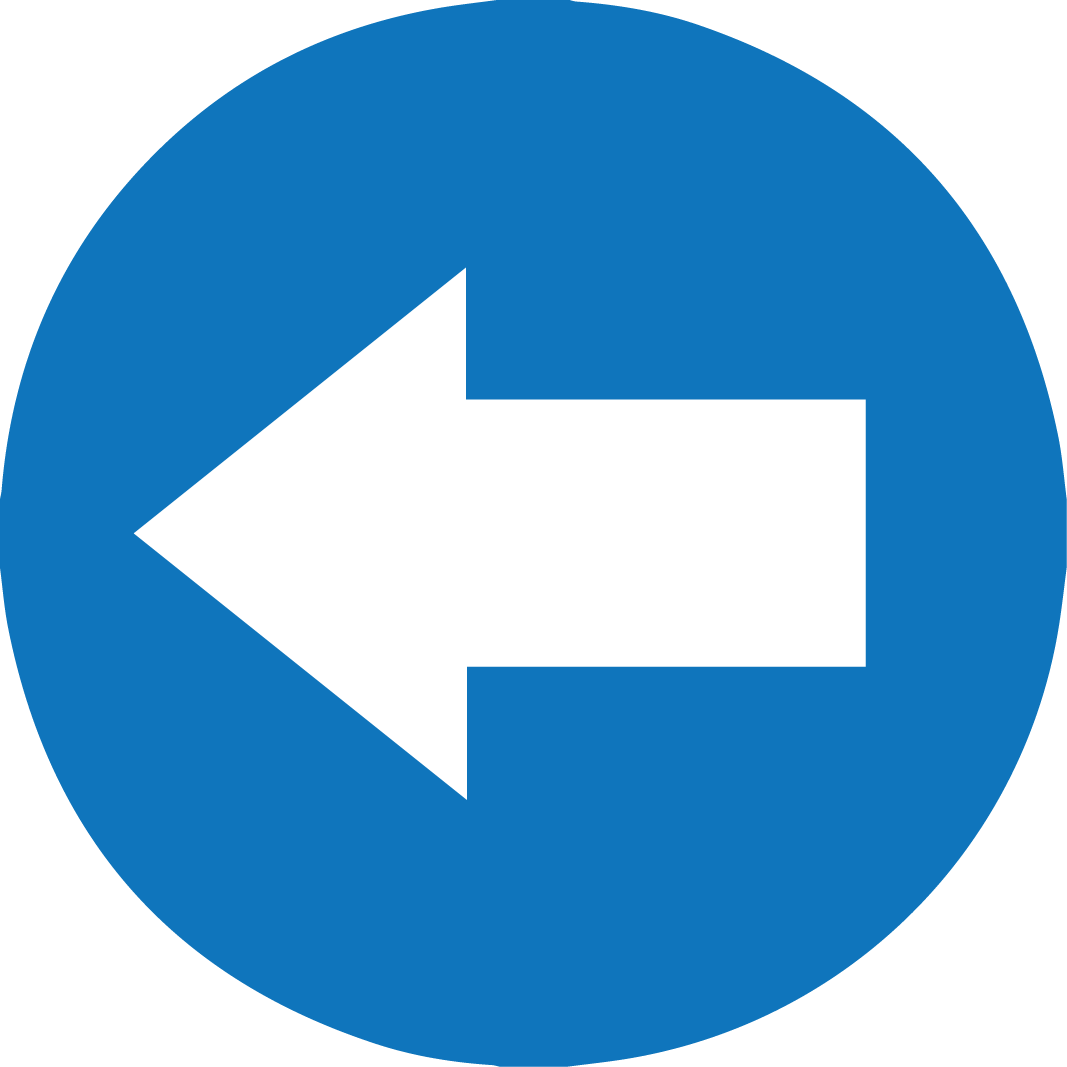 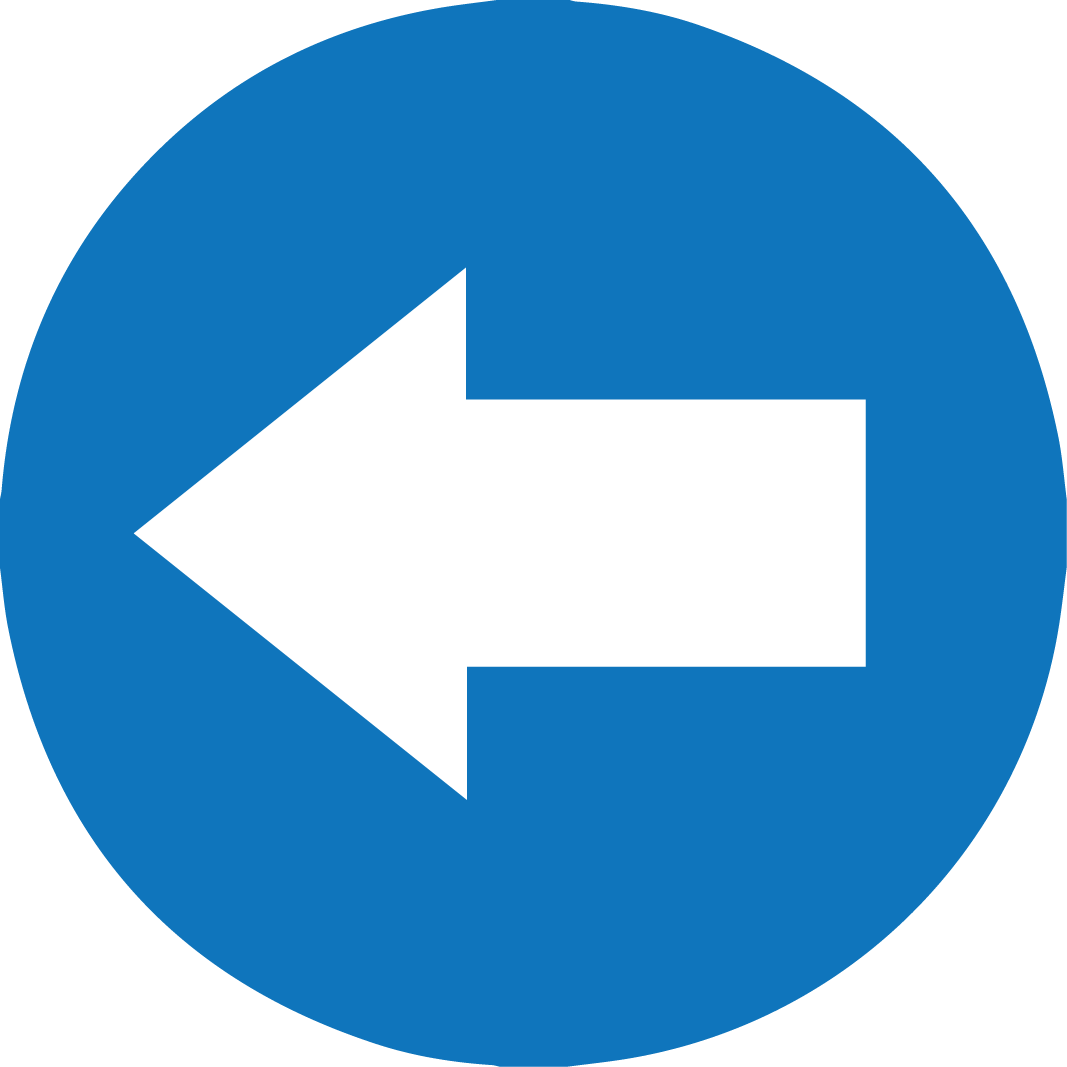 İNGİLİZCE  PREFERENCES
İngilizcede tercihlerimizi anlatırken  tercih etmek anlamına gelen  ‘Prefer’  fiilini kullanırız.
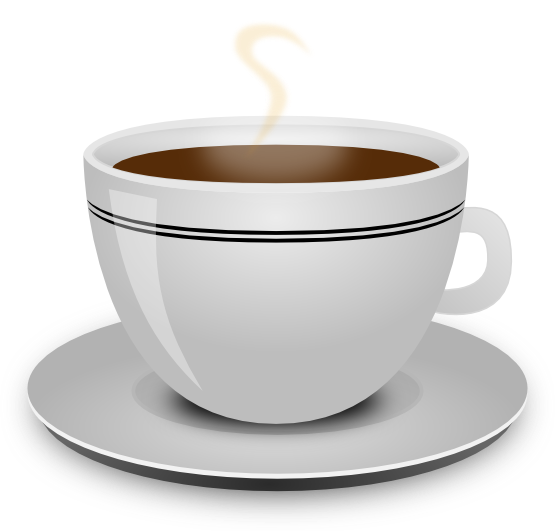 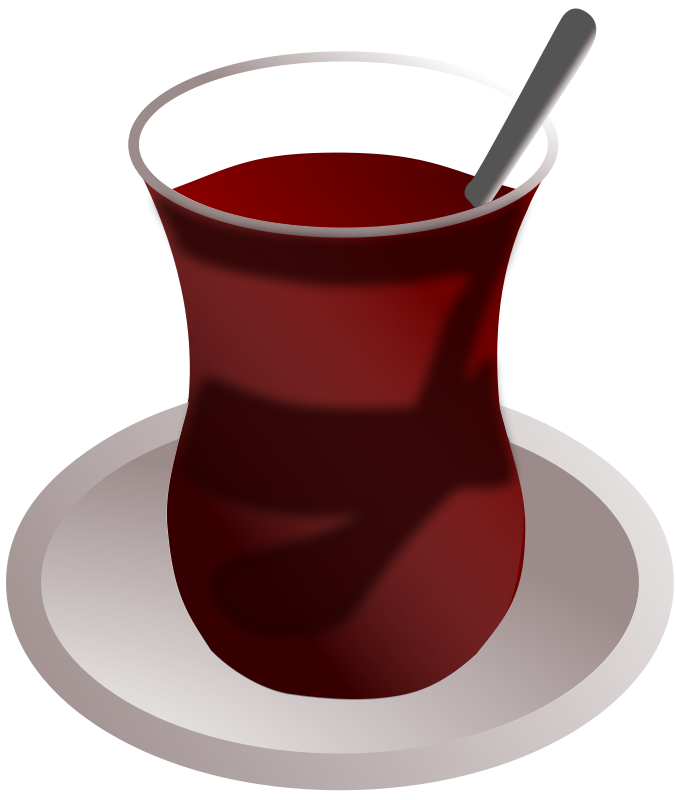 I prefer coffee.
2
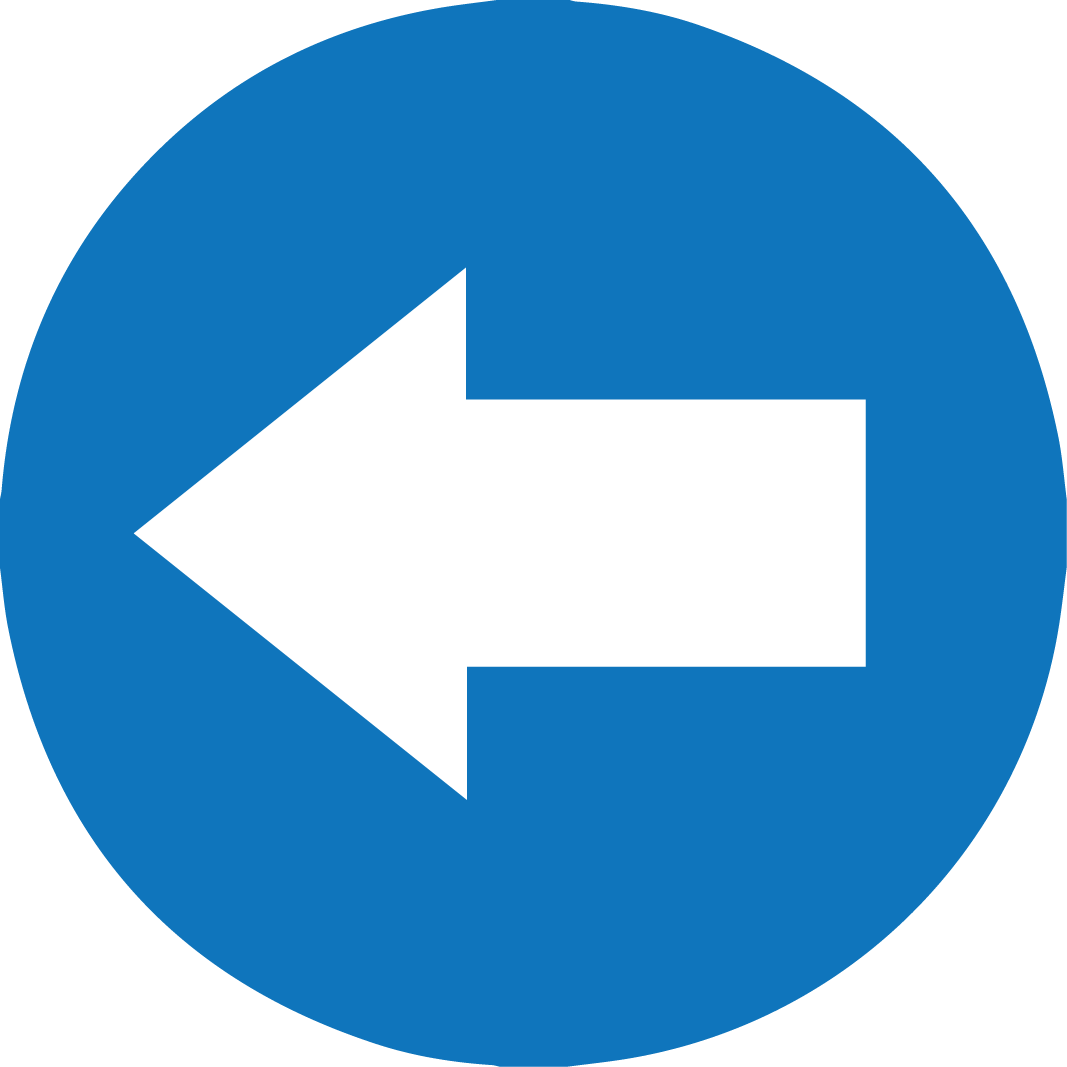 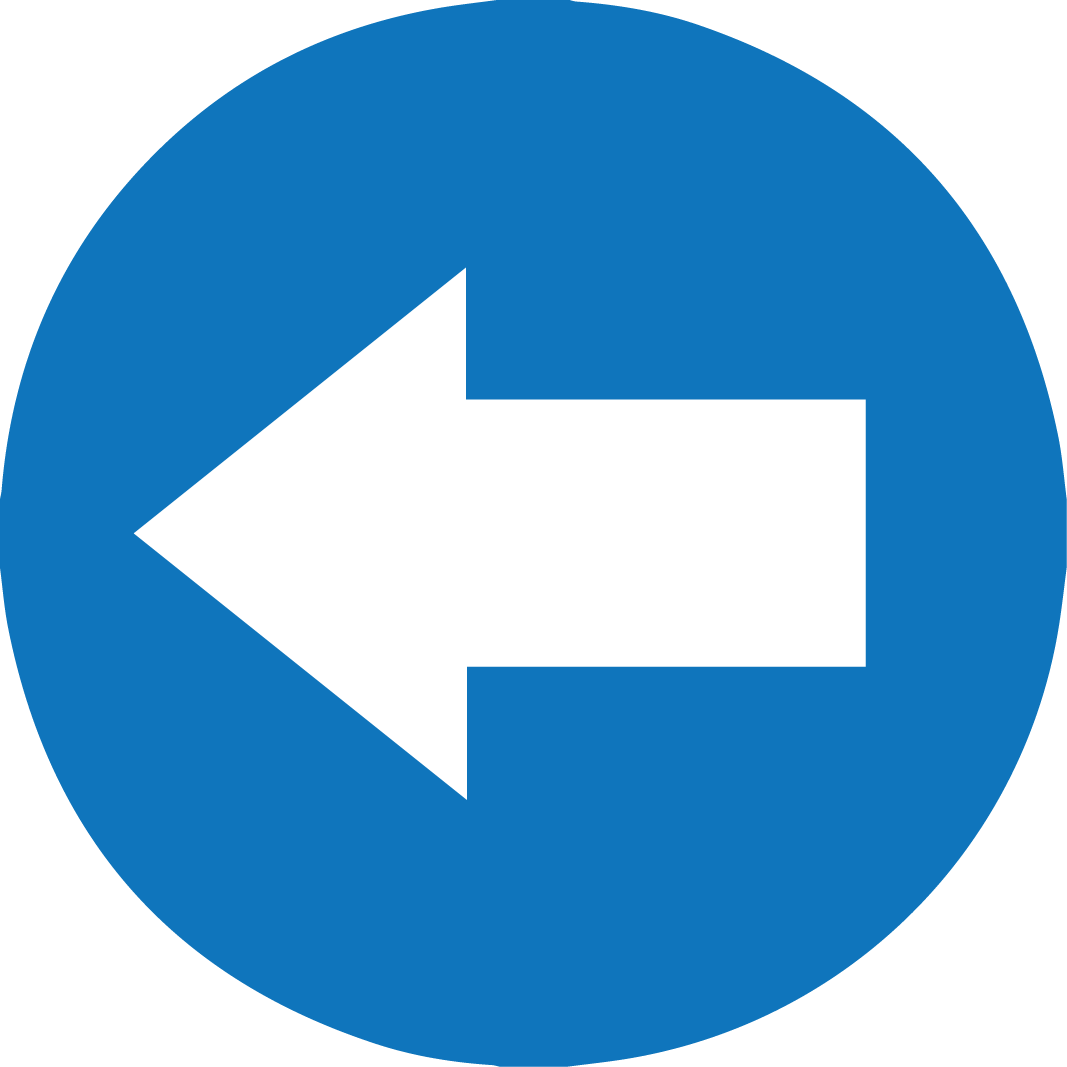 İNGİLİZCE  PREFERENCES
EXAMPLES
Bir şeyi başka bir şeye tercih ettiğimizi söylerken
 ‘to’ edatı kullanılır.
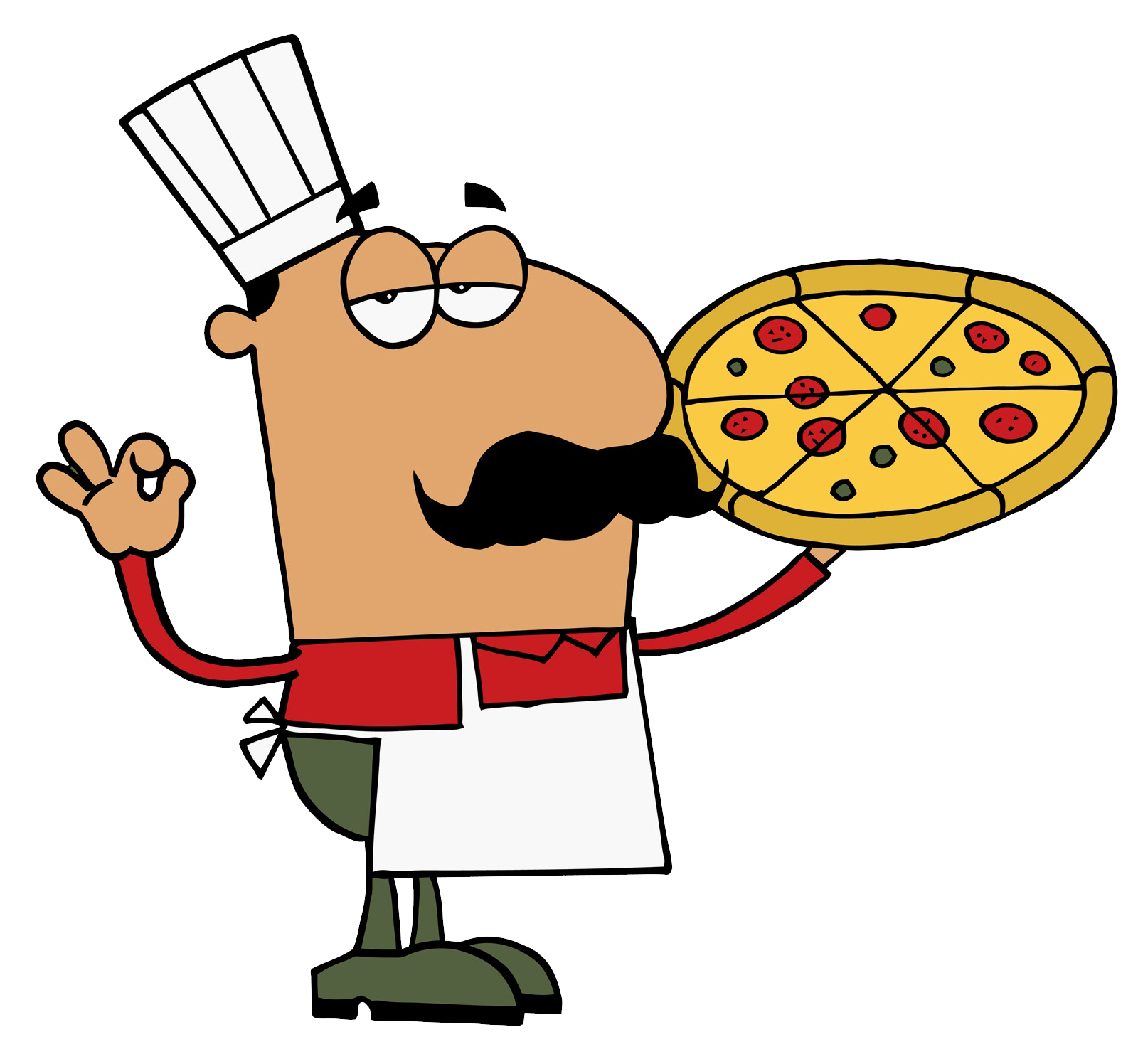 I prefer pizza to hamburger. 
Because it is more delicious.
3
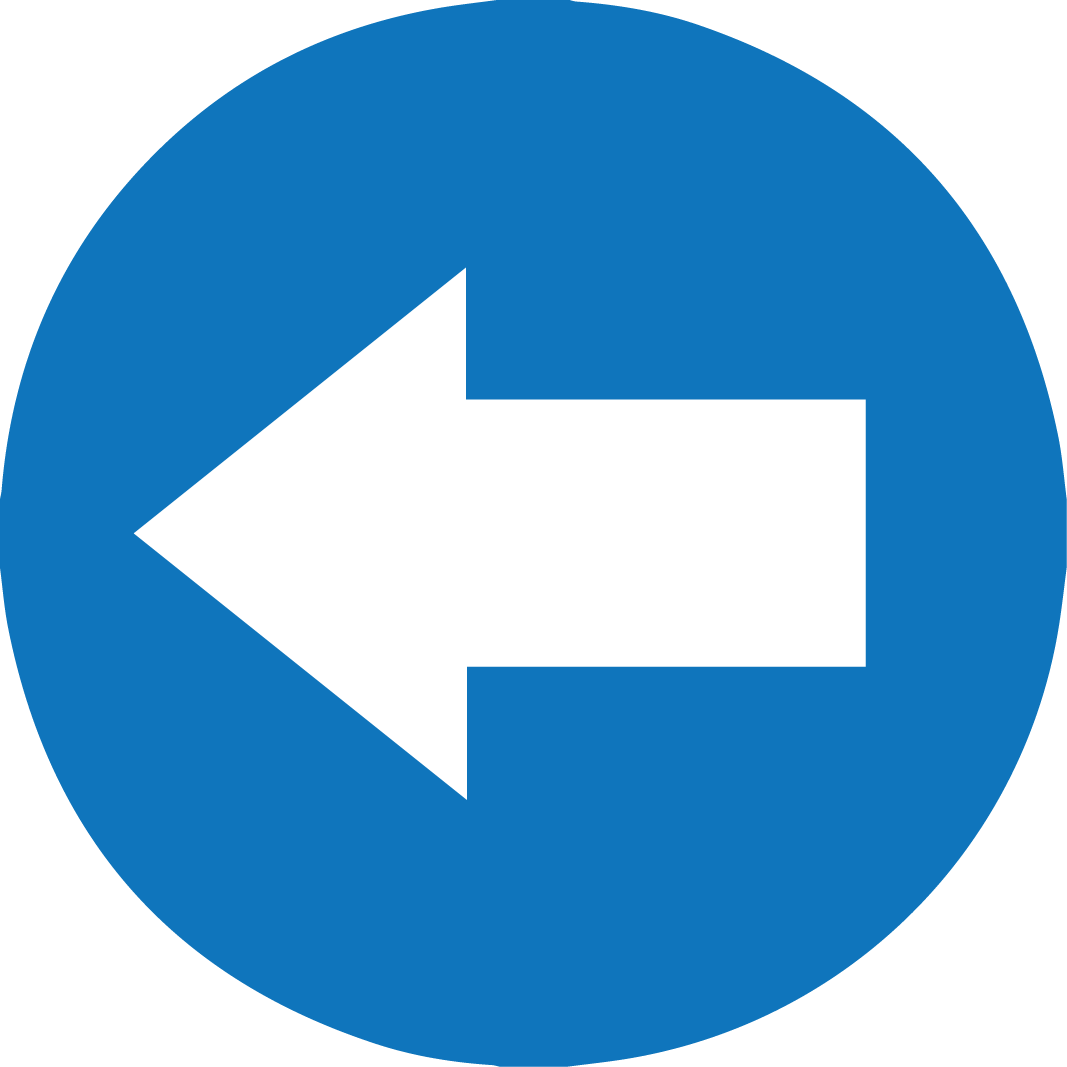 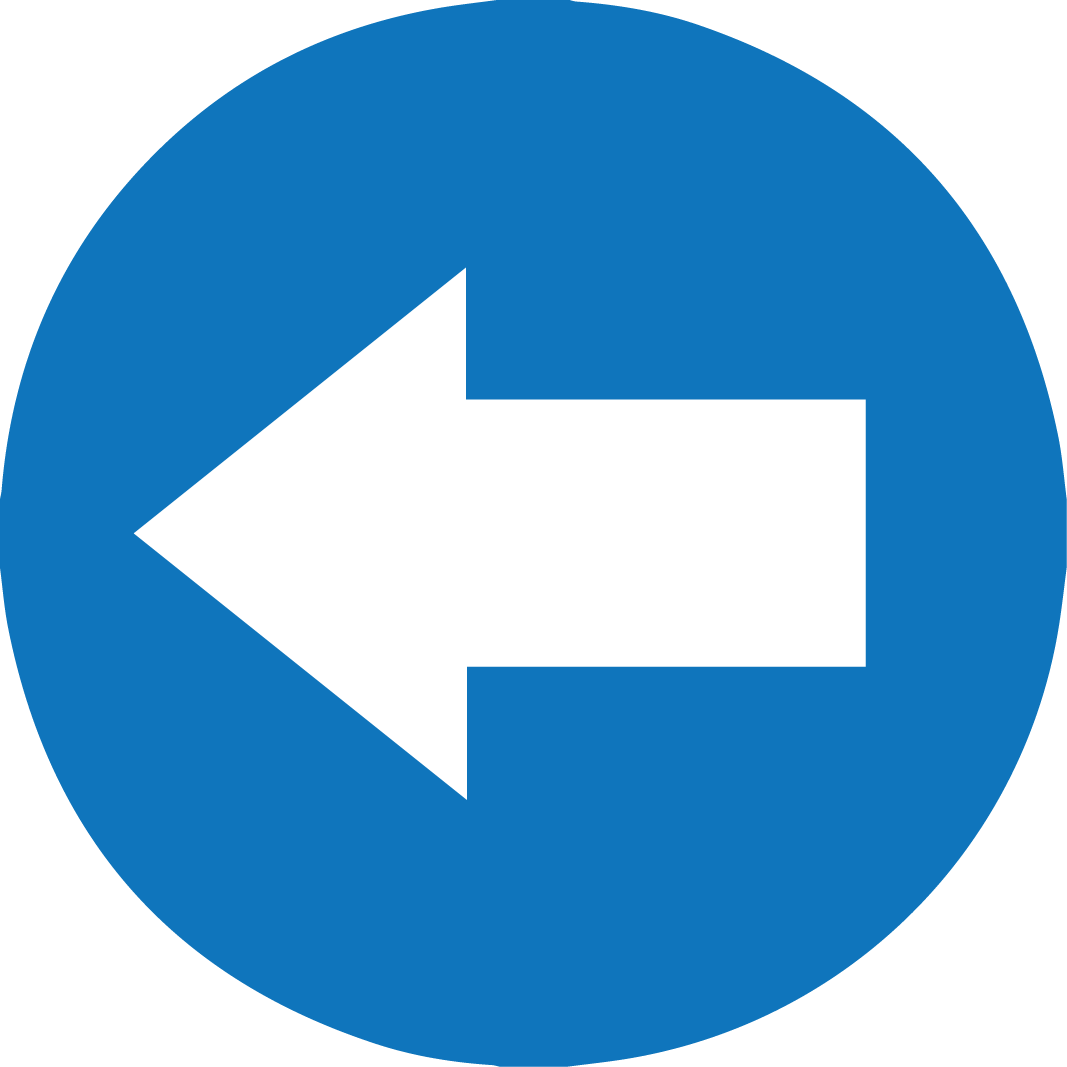 İNGİLİZCE  PREFERENCES
EXAMPLES
Prefer fiilinden sonra isim gelebilir.
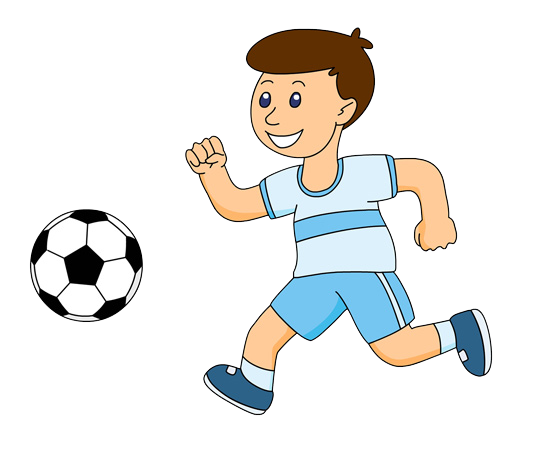 Steve prefers football to volleyball.
4
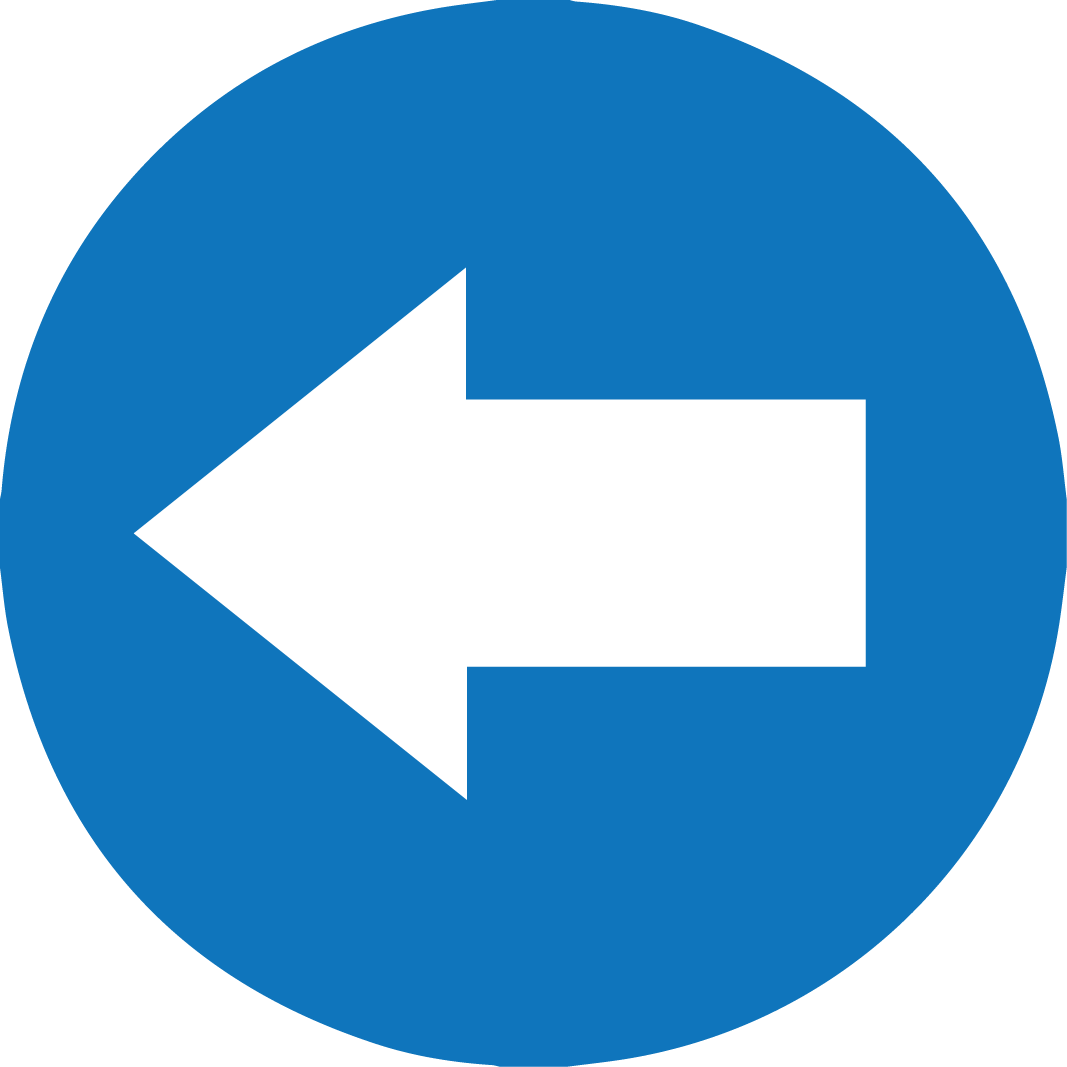 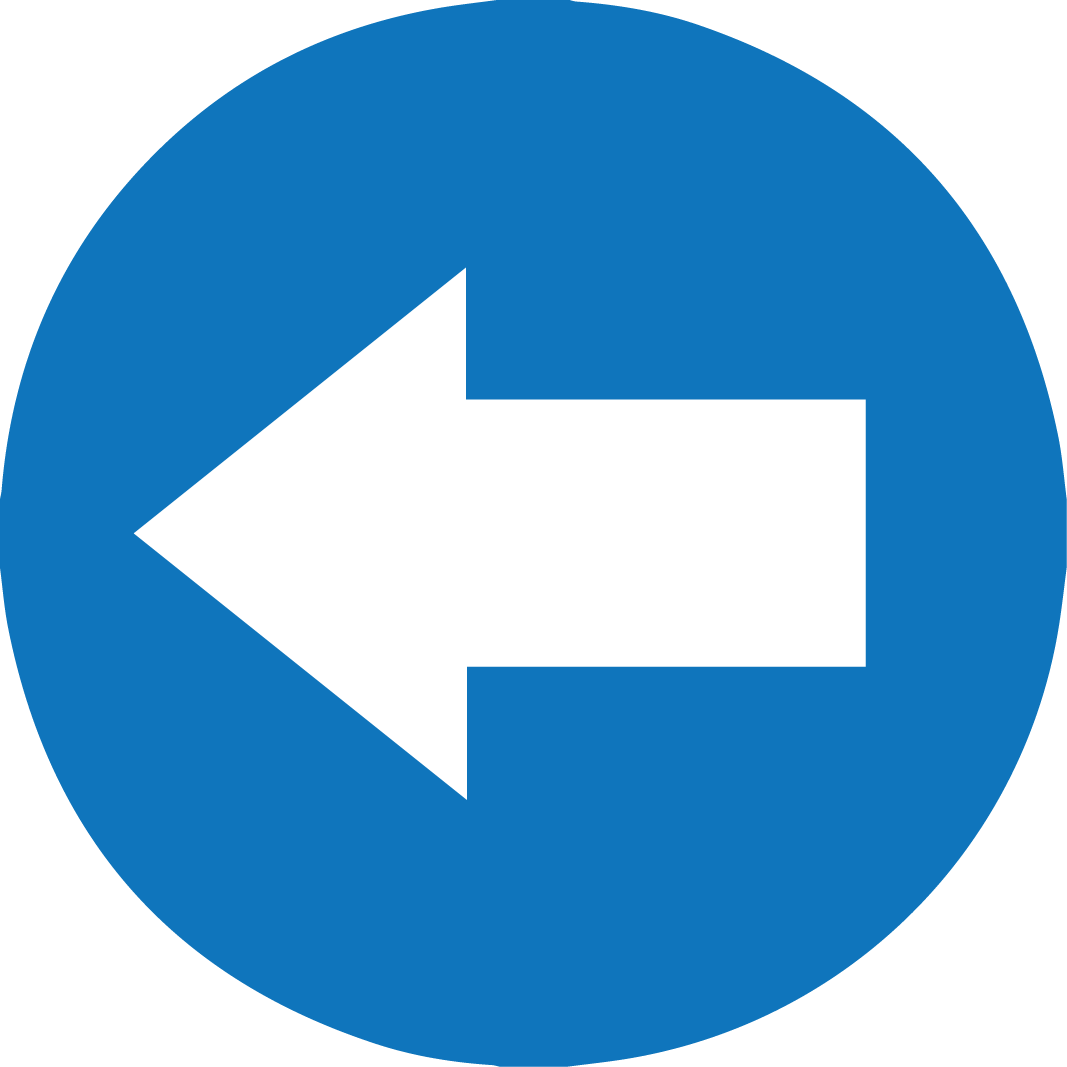 İNGİLİZCE  PREFERENCES
EXAMPLES
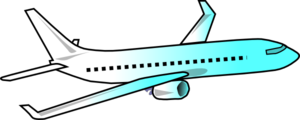 I prefer planes to buses.
5
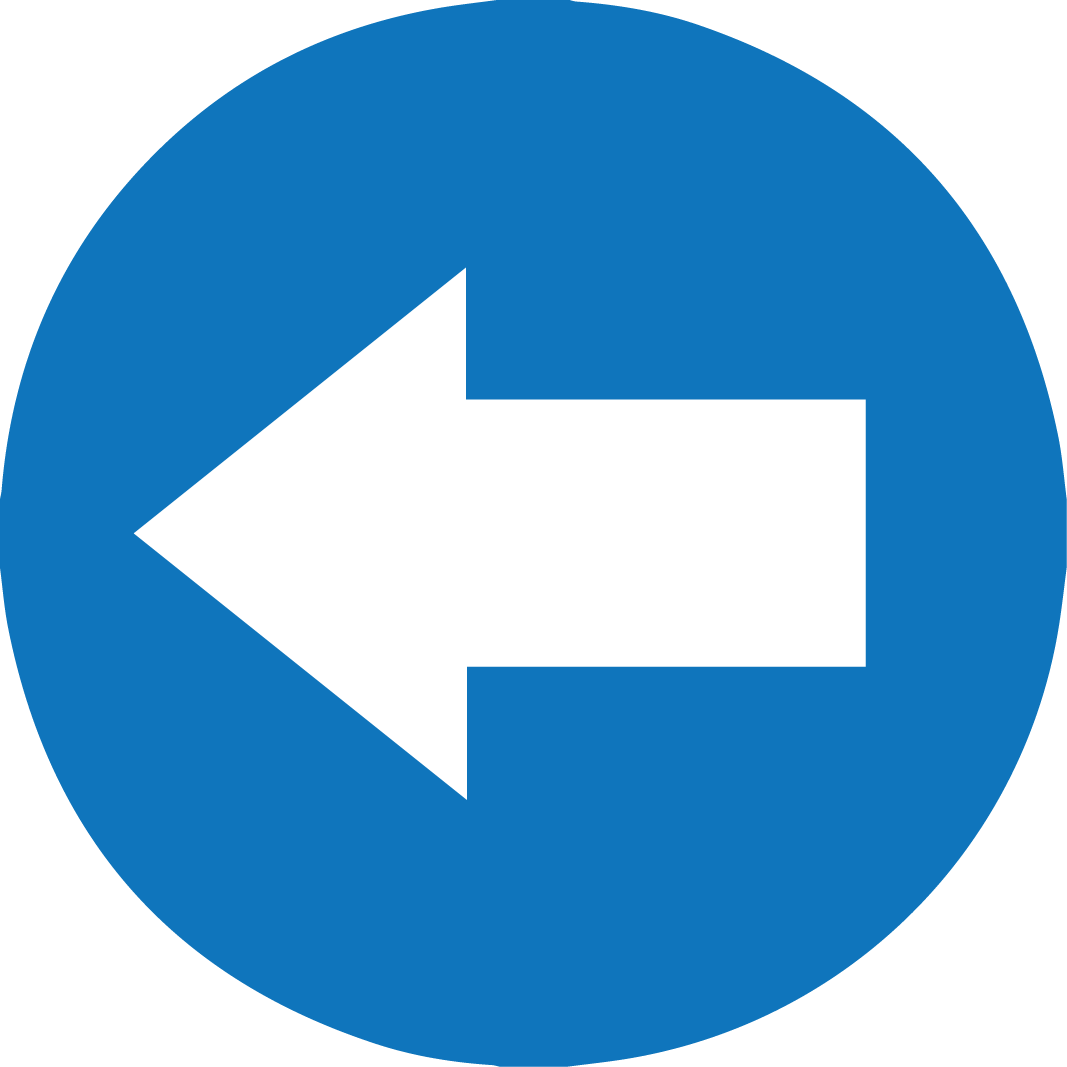 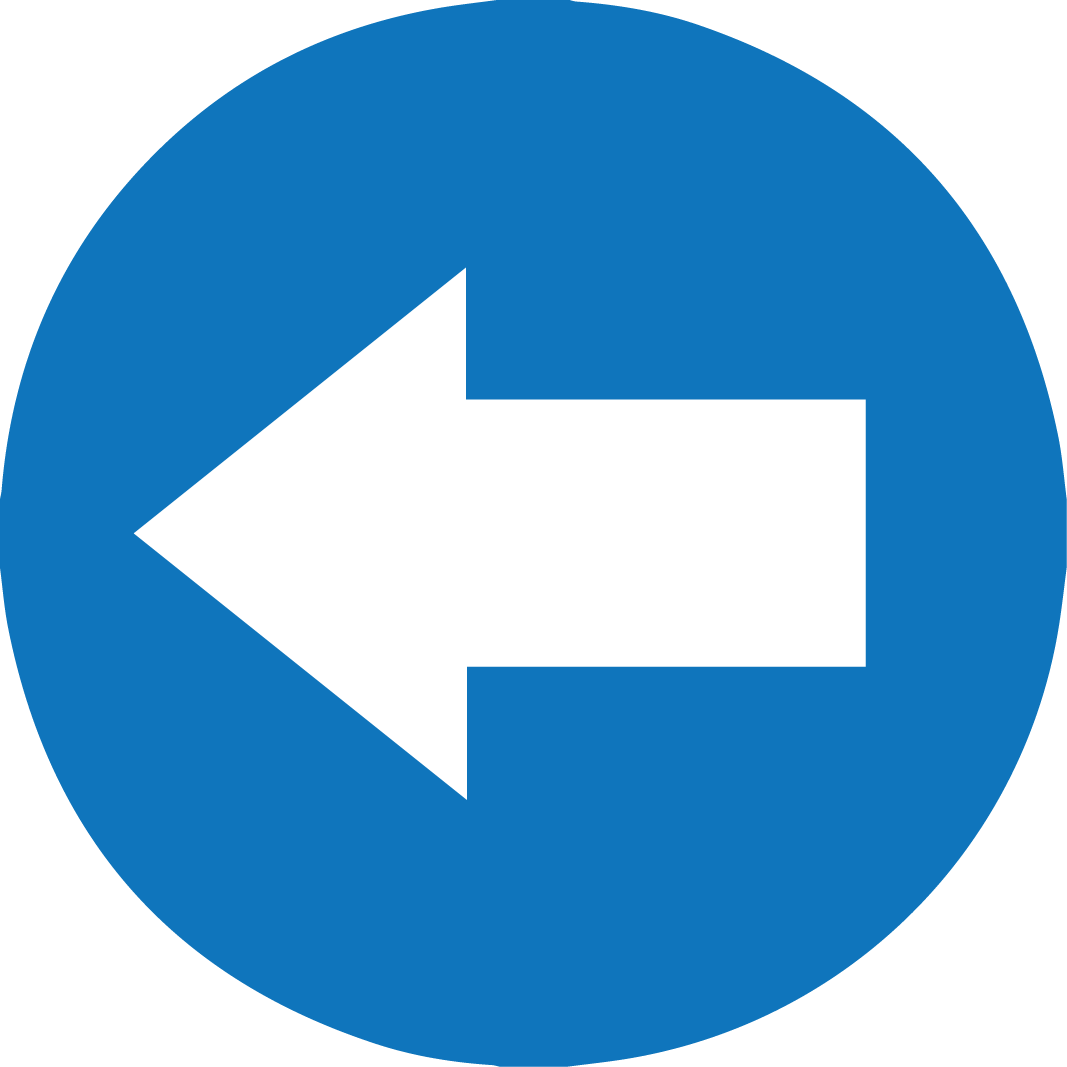 İNGİLİZCE  PREFERENCES
EXAMPLES
Prefer’den sonra fiil gelebilir. 
Bu durumda  fiil –ing takısı alır.
I prefer eating fruit to eating chocalate.
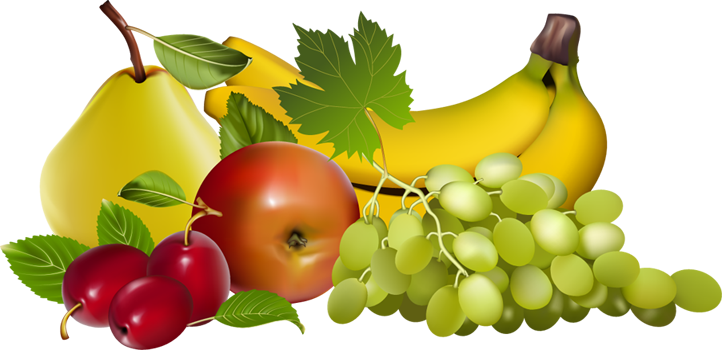 I prefer eating fruit  to  chocalate.
6
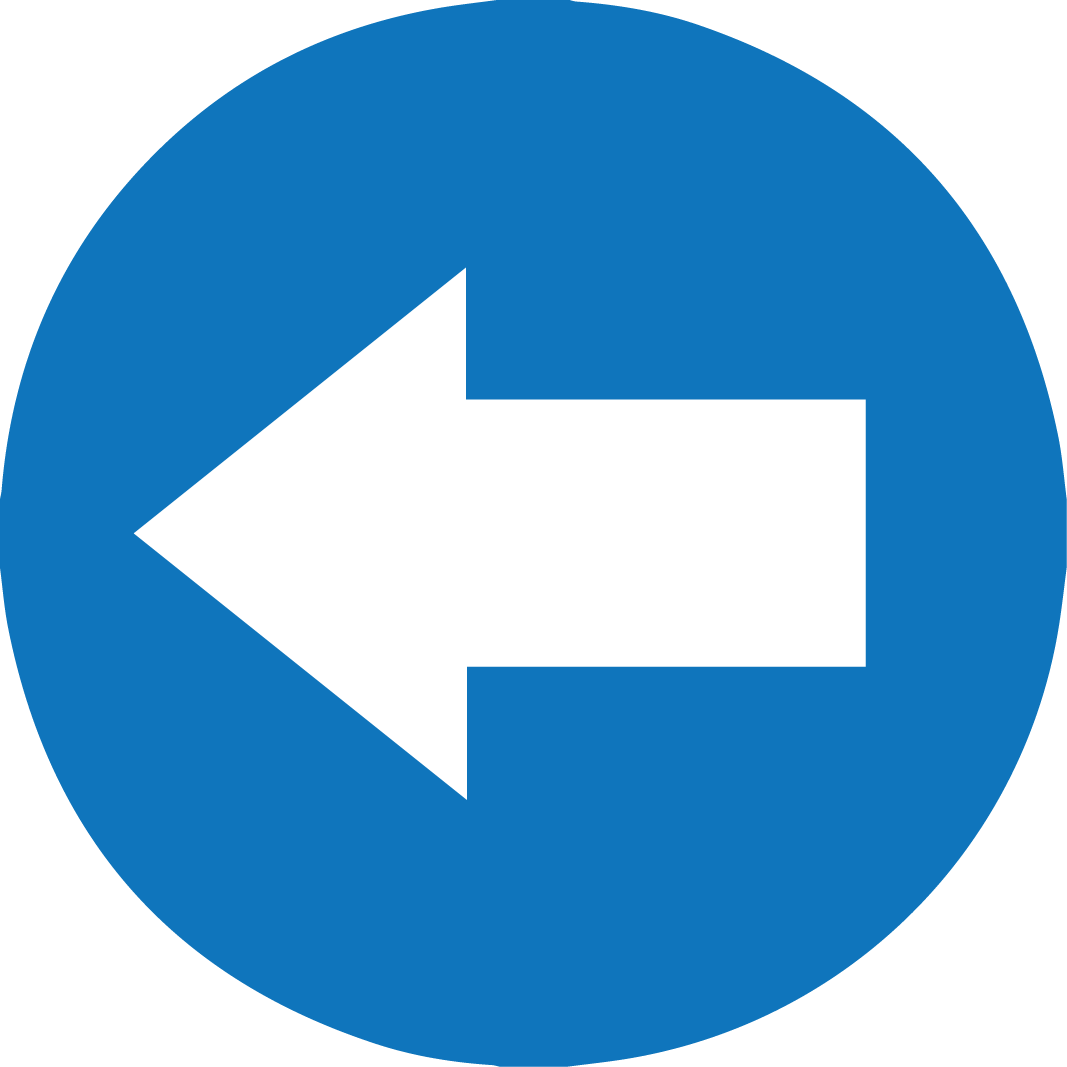 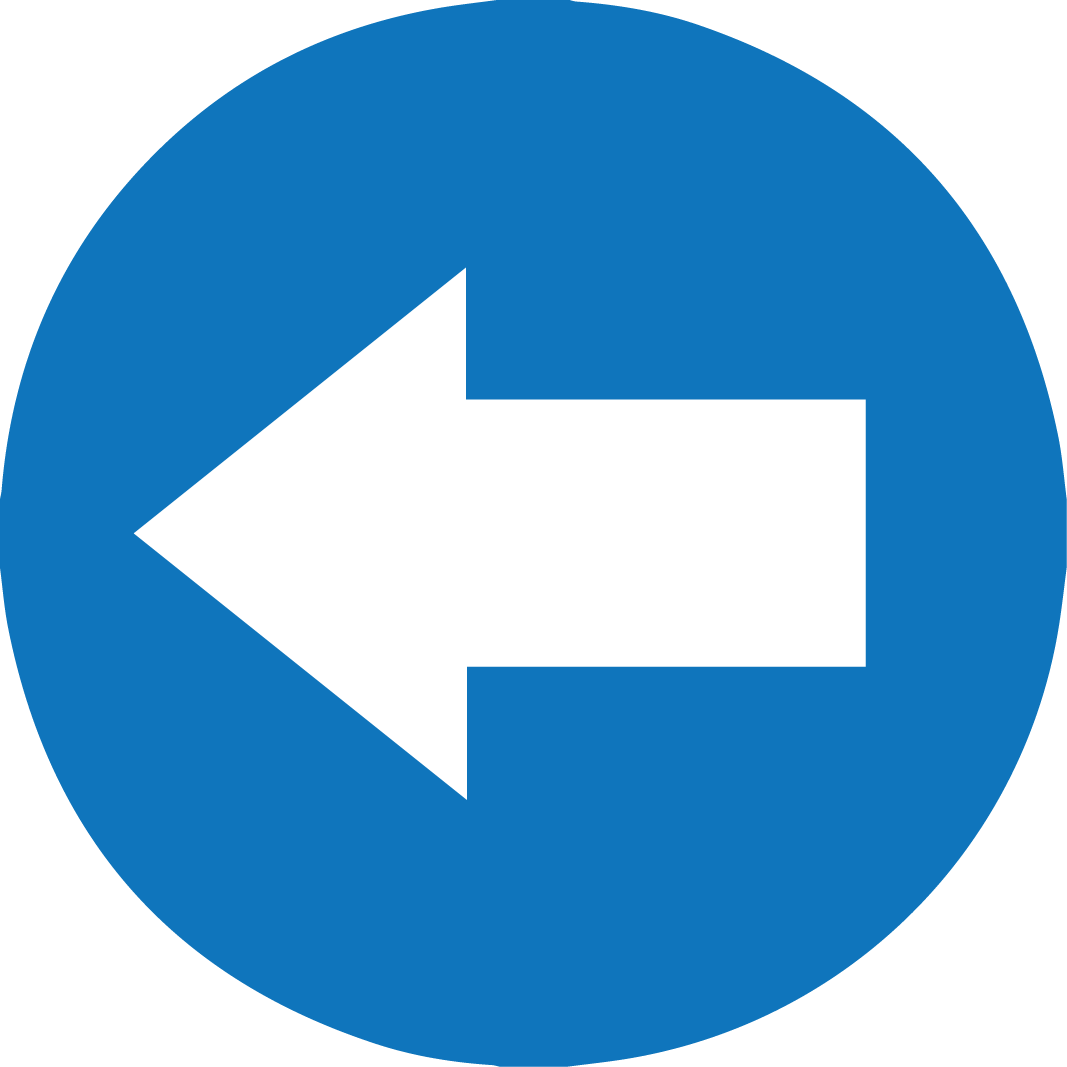 İNGİLİZCE  PREFERENCES
EXAMPLES
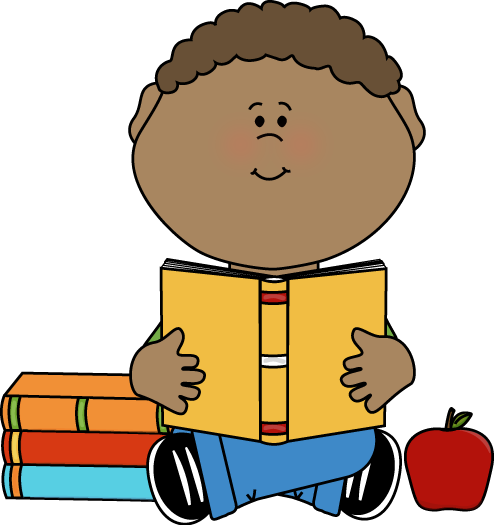 She prefers reading books to 
watching TV.
7
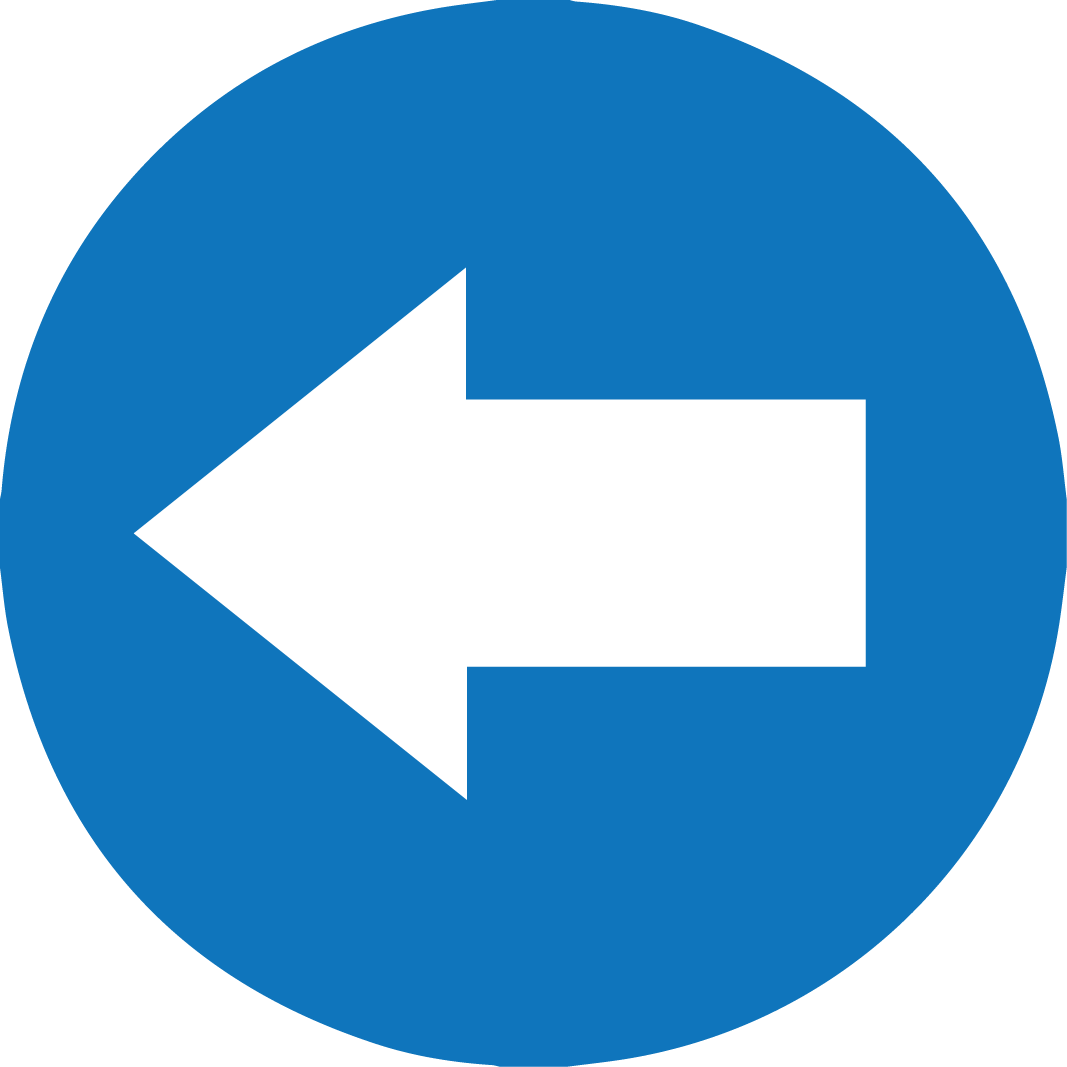 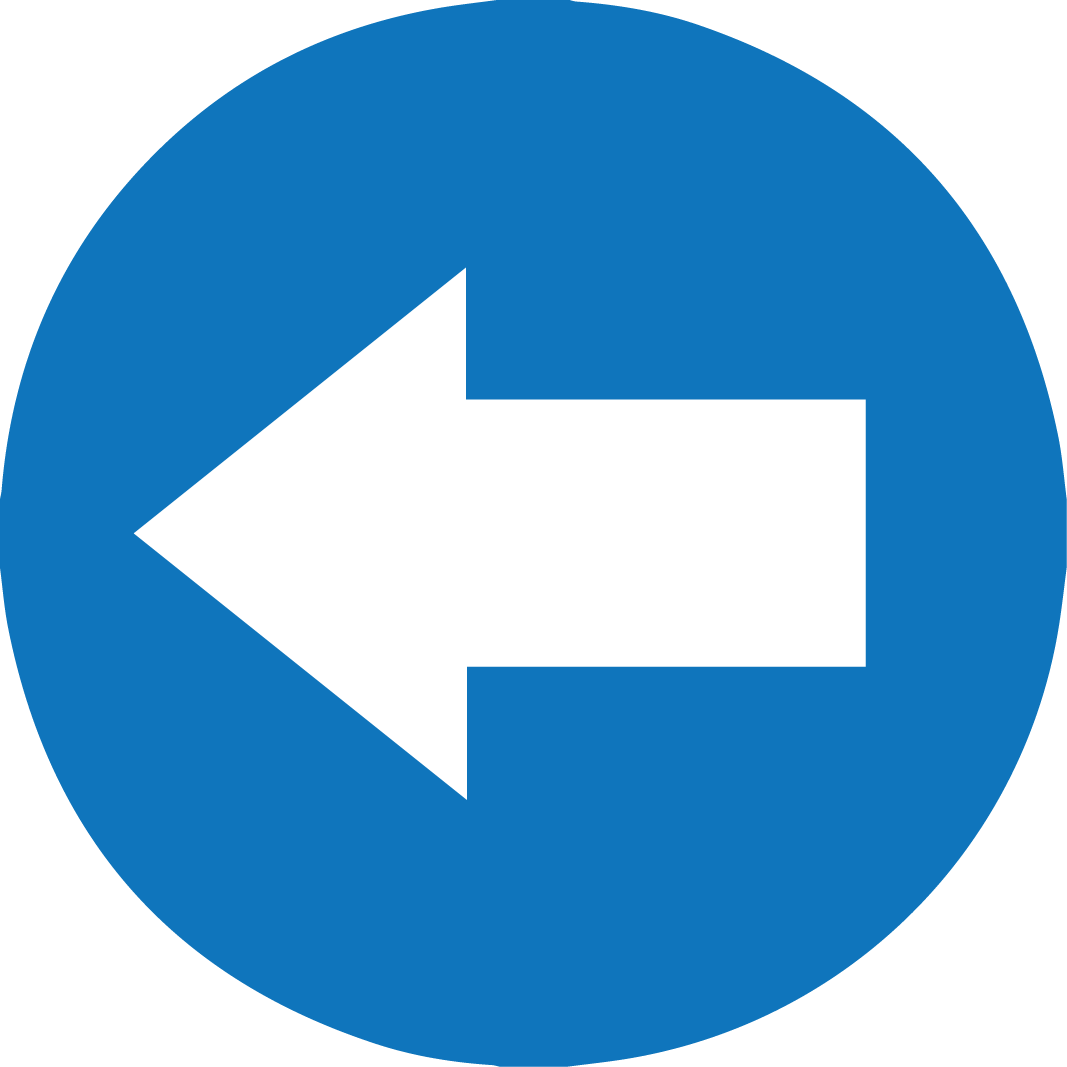 İNGİLİZCE  PREFERENCES
PREFERENCES 
                                       (TERCİHLER)
8
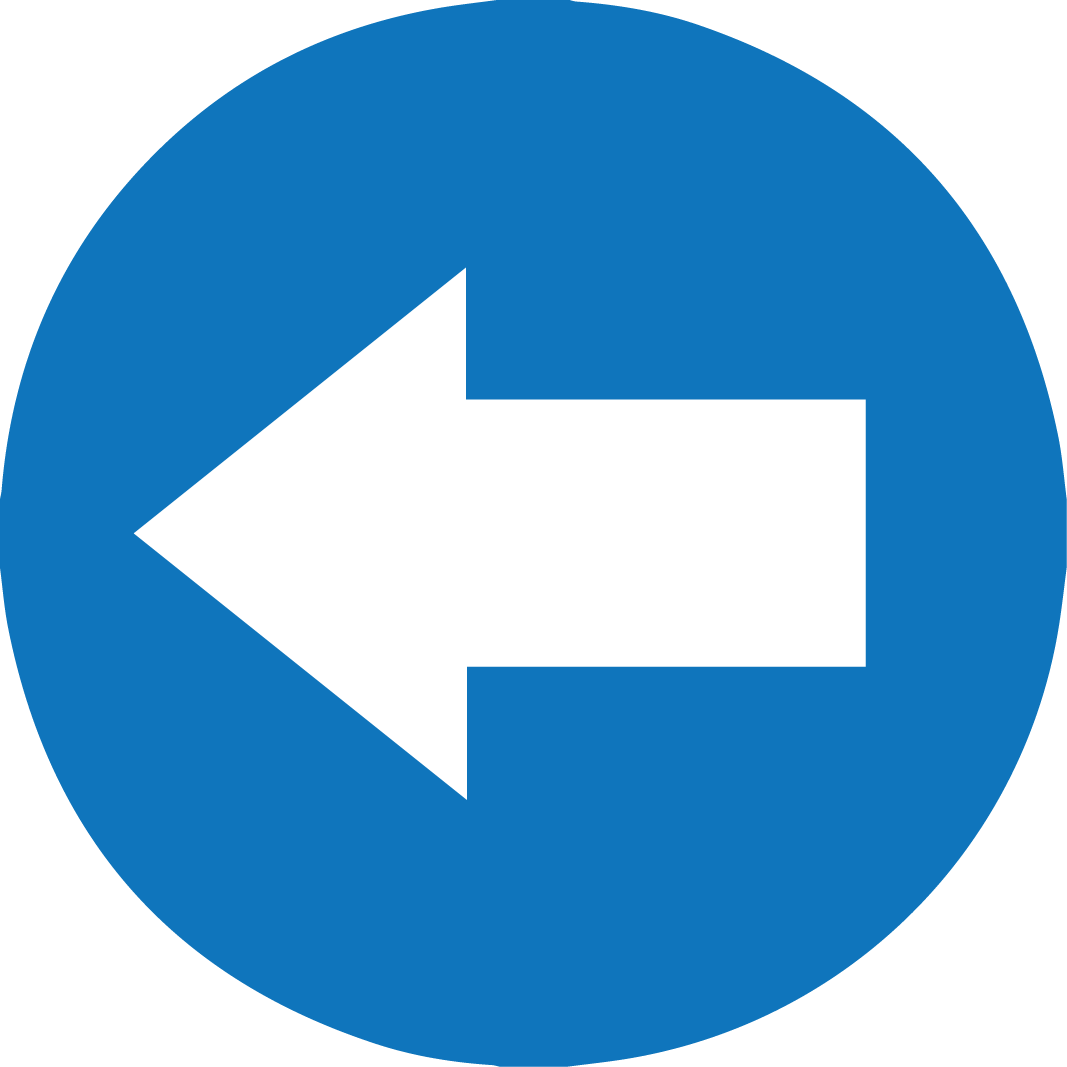 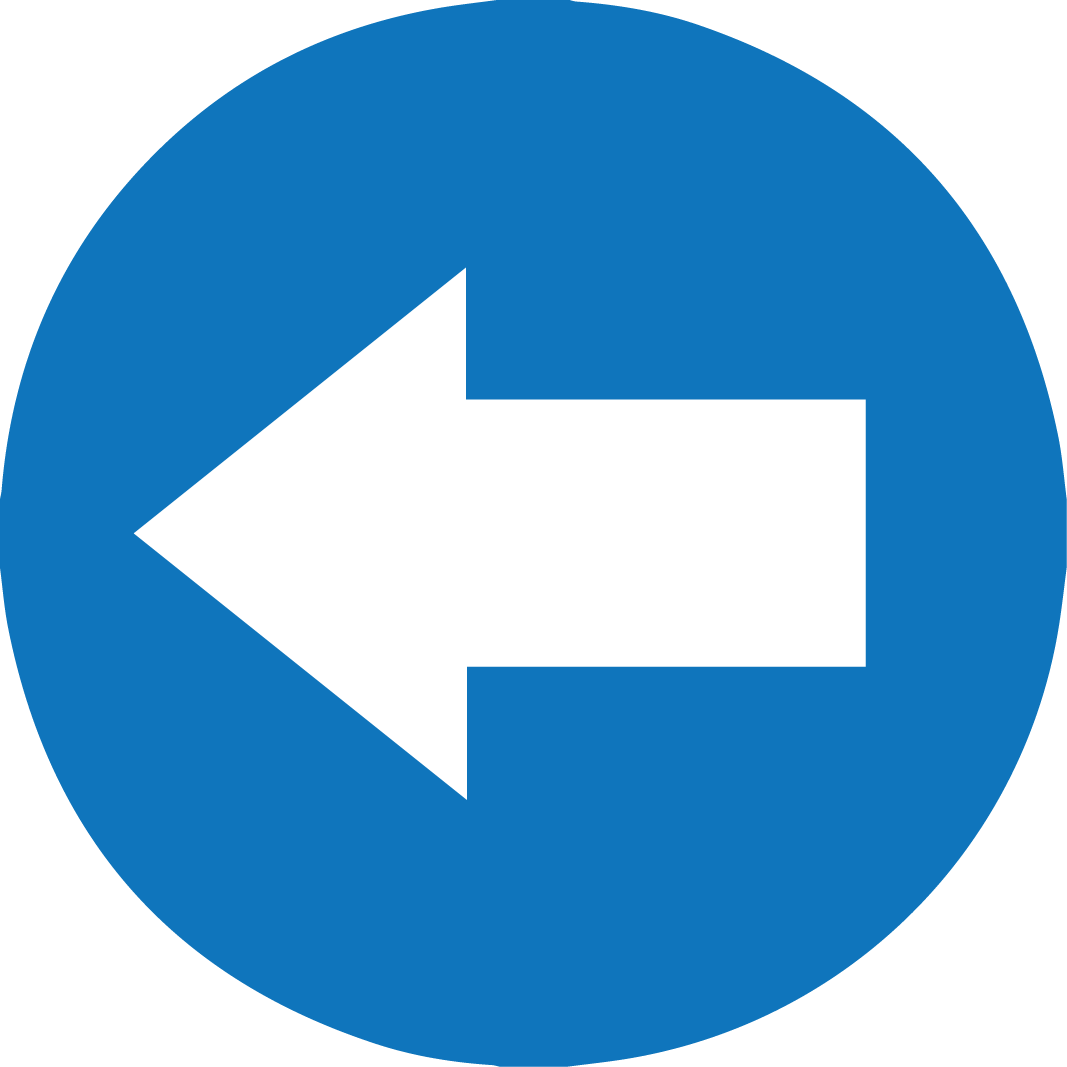